Межрегиональная научно-практическая конференция«Актуальные вопросы развития образования 
в Ярославской области: итоги 2017 года»
Малое пленарное заседание №3 «Развитие кадрового потенциала региональной системы образования»
Модераторы:
А.Н. Гудков, А.В. Золотарева, Г.А. Уланова
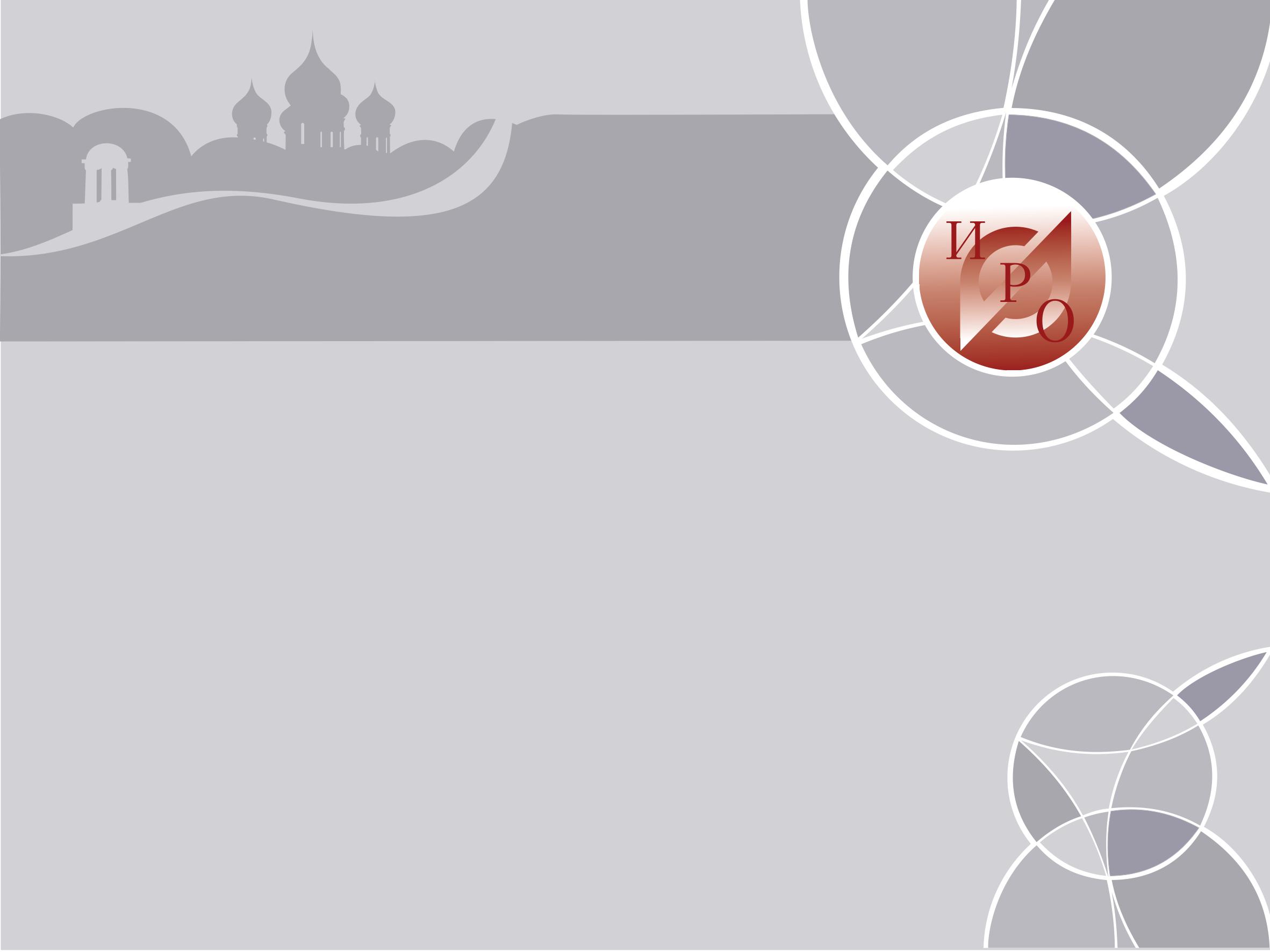 Малое пленарное заседание №3 «Развитие кадрового потенциала региональной системы образования»
Приняли участие:
28 человек
28 чел. из Ярославской области
Выступили с сообщениями:
6 человек (и 1 выступление сняли из-за перерасхода времени)
12–14 декабря 2017 годаЯрославль
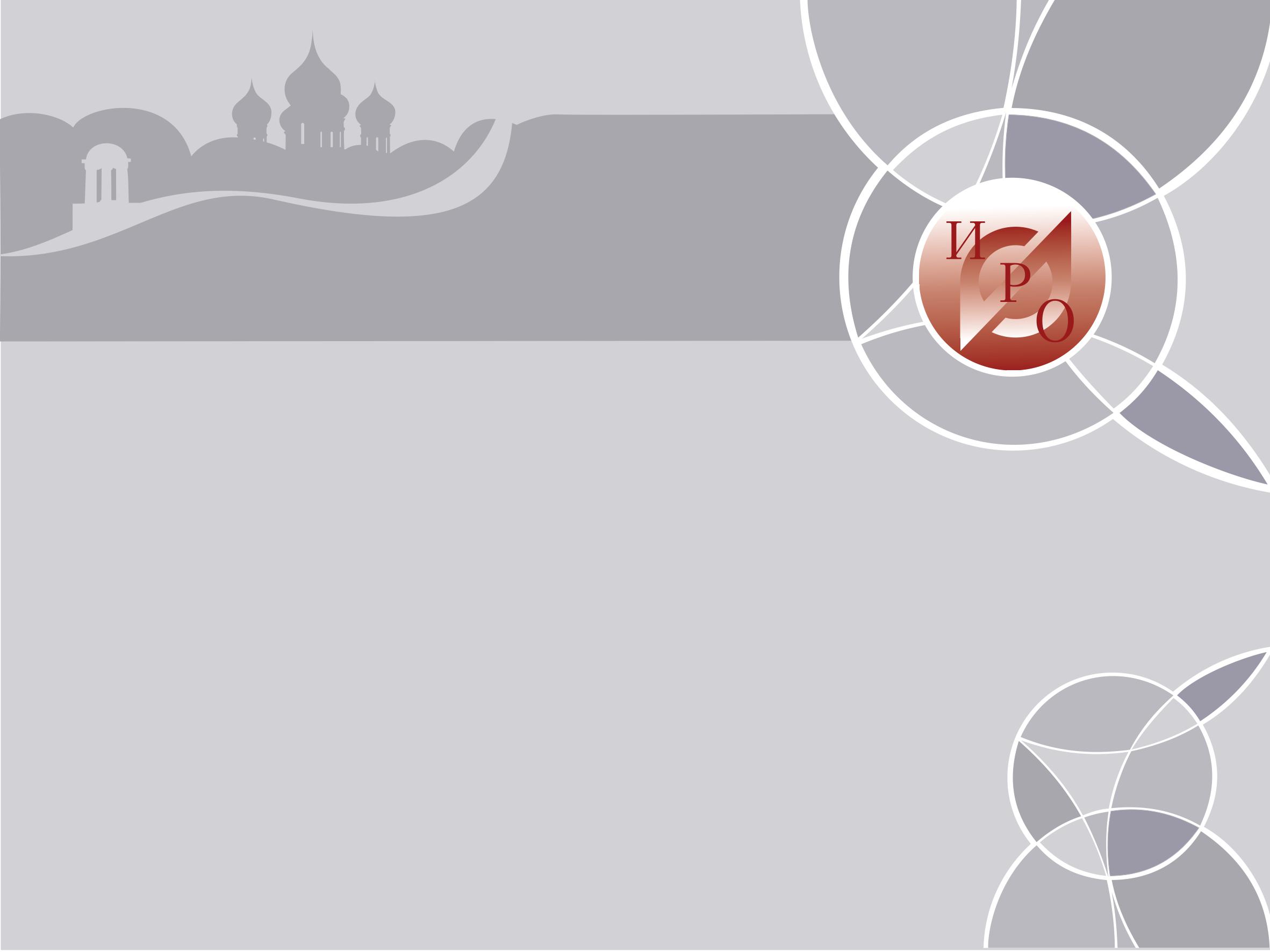 Малое пленарное заседание №3 «Развитие кадрового потенциала региональной системы образования»
Обсуждали вопросы:
О реализации  проекта «Развитие кадрового потенциала системы образования Ярославской области» 2014 – 2017 
Профессионализация кадров как условие развития муниципальной системы образования
Итоги реализации муниципальной программы развития кадрового потенциала 
Создание эффективных моделей повышения квалификации работников образования на региональном уровне 
Обновление содержания ППК для руководителей ОО как условие профессионализации педагогических кадров региона 
Аттестация педагогических работников как механизм повышения профессионального роста 
Эффективный контракт как вектор инновационного развития образовательной организации 
Развитие профессиональных сообществ в Ярославской области
12–14 декабря 2017 годаЯрославль
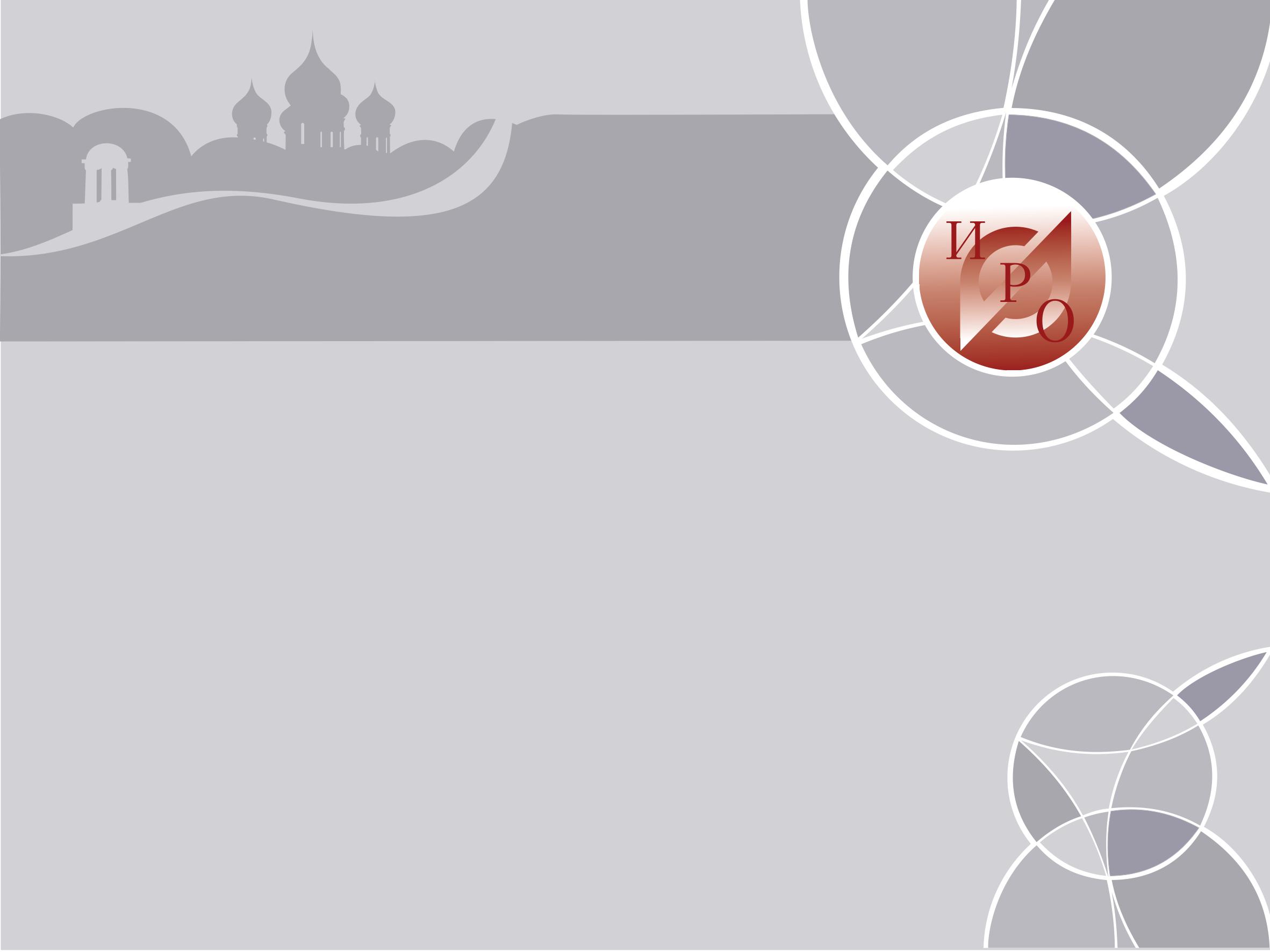 Малое пленарное заседание №3 «Развитие кадрового потенциала региональной системы образования»
Выявили проблемы:
Недостаточно эффективная работа на муниципальном и региональном уровнях по использованию потенциала  педагогов-победителей профессиональных конкурсов разного уровня приводит к «затуханию» энтузиазма победителей и снижению их профессиональной активности
Недостаточная мотивация административных команд на постоянное повышение квалификации и поддержание достойного профессионального уровня и слабая информированность педагогов о курсах и программах ПК приводит к искажению информации о запросе на курсы повышения квалификации и формальному характеру заказа ППК.
Эффективный контракт имеет помимо позитивных эффектов и «обратную» сторону – демотивацию педагогов и побочный эффект «привыкания» к постоянной доплате и нежеланию работать «не за баллы».
Работа с педагогами по разъяснению процедуры аттестации на уровне образовательной организации ведется недостаточно эффективно, что вызывает нежелание педагогов повышать категорию и страх перед процедурой аттестации
12–14 декабря 2017 годаЯрославль
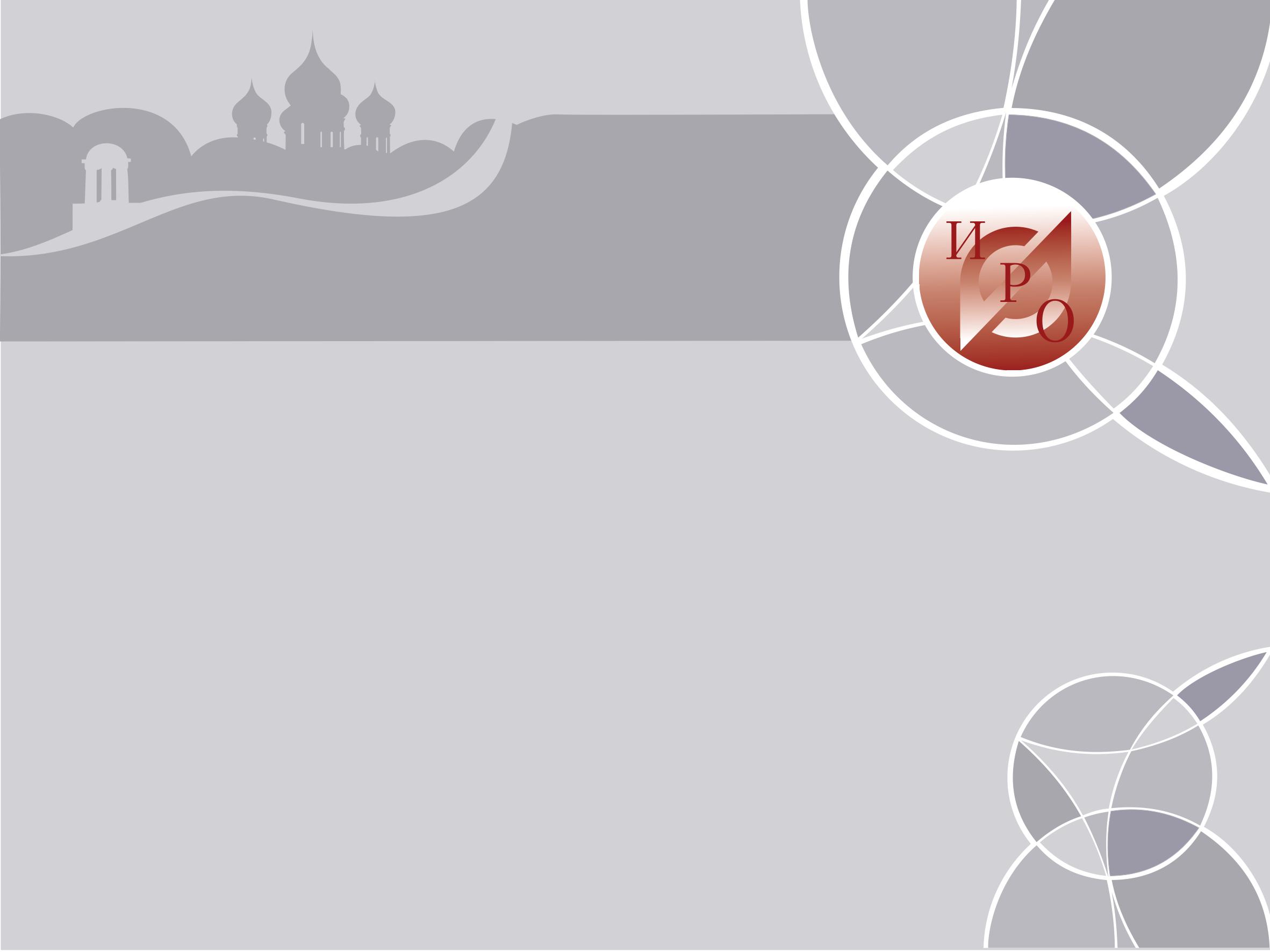 Малое пленарное заседание №3 «Развитие кадрового потенциала региональной системы образования»
Поступили предложения:
Необходимо широкое внедрение в практику работы ИРО «модульных» вариантов программ повышения квалификации работников образования
Необходимо развитие вариантов и моделей внутрифирменного обучения в ОО
Нужно срочно создавать модульные программы ППК с преимущественным объемом стажировочных часов
Важно срочно разработать критерии и показатели оценки качества деятельности педагогов (совместно – ИРО и ЦОиККО)
Важно выстроить взаимодействие на всех уровнях и связках ИРО –ЯГПУ - муниципальные ММС (в т.ч. ИОЦ, ГЦРО) - Муниципальные органы управления образованием – ЦОиККО - ДО ЯО)
12–14 декабря 2017 годаЯрославль